aLIGO EOM at LLO and LHOAssembly/testing/installation
Volker Quetschke, Gregorio Tellez, Joseph Coleman,

Center for Gravitational Wave Astronomy
& Department of Physics and Astronomy
The University of Texas at Brownsville

and the LIGO-UF group

Department of Physics
University of Florida
LIGO-G1200980
Assembly/testing/installation of the aLIGO phase modulators
aLIGO modulators follow the design of the eLIGO modulators, but were adjusted to follow aLIGO specifications:
Three electrode, wedged RTP crystal(rubidium titanyl phosphate - RbTiOPO4)
Wedged avoids cavity effects and reducesamplitude modulation
RTP has low absorption, is capable to handle200W exhibits a small thermal lens
Three electrodes on one crystal minimize the number of optical surfaces (and the price)
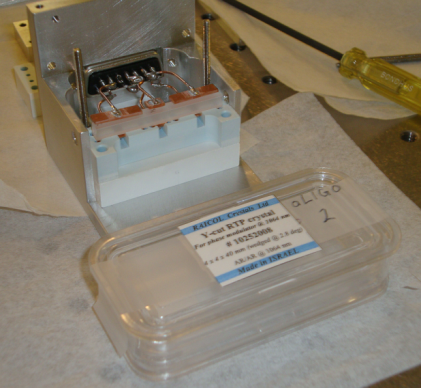 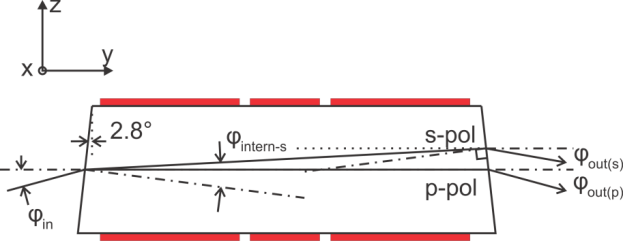 15 mm
7 mm
15 mm
LIGO-G1200980
Assembly/tuning at UTB
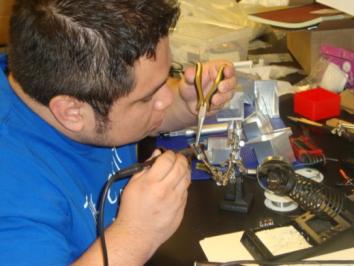 Assemble modulators in clean environment
Build and tune three simultaneous pi-network resonant circuits with 50 Ω input impedance.(9.1 / 24.1 / 45.5 MHz)
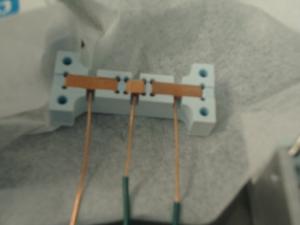 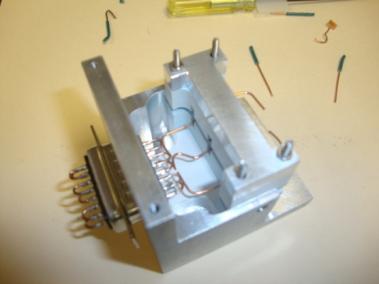 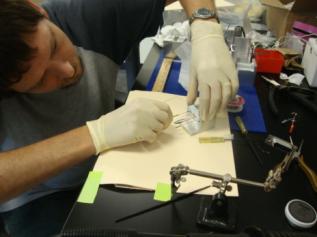 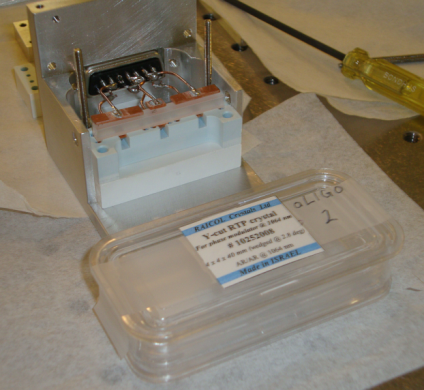 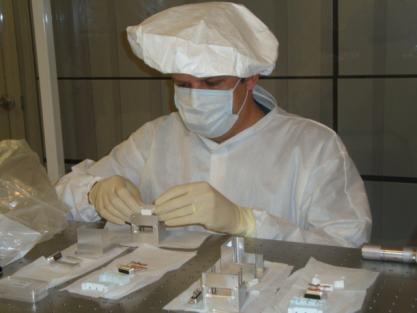 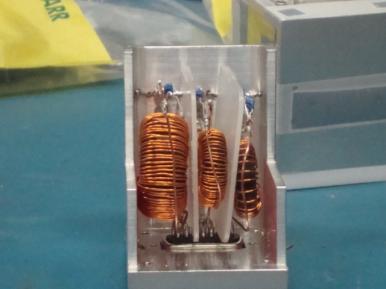 LIGO-G1200980
Test at UF
Finalize tuning at UF
Measure sidebands
Test high power compatibility
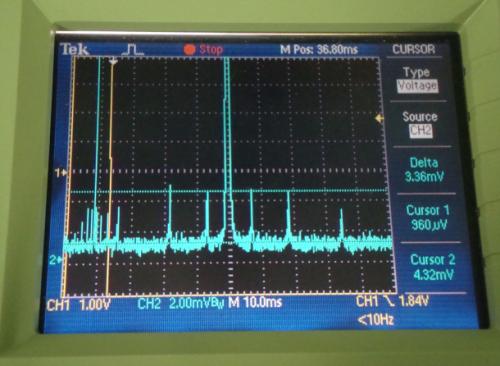 Sidebands measured with three 24 dBm signals simultaneouslydriving all threeelectrodes
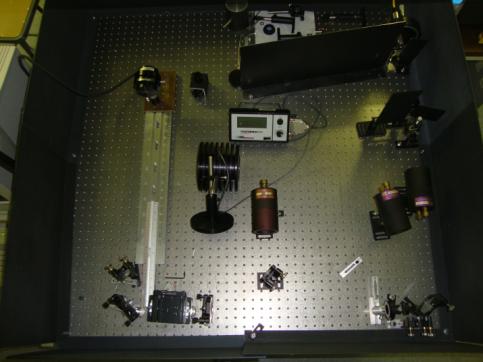 Setup with 150W laser and realistic beam parameters to verify high-power compatibility
LIGO-G1200980
Installation at LHO H2 12/2011
Was installed, but shortly after uninstalled and retuned for H1 frequencies
LIGO-G1200980
Installation at LLO 07/2011
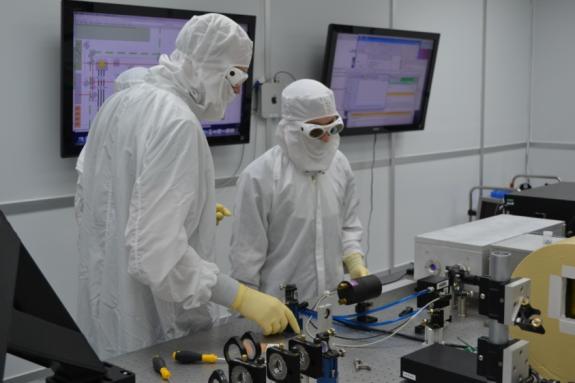 L1 modulator install
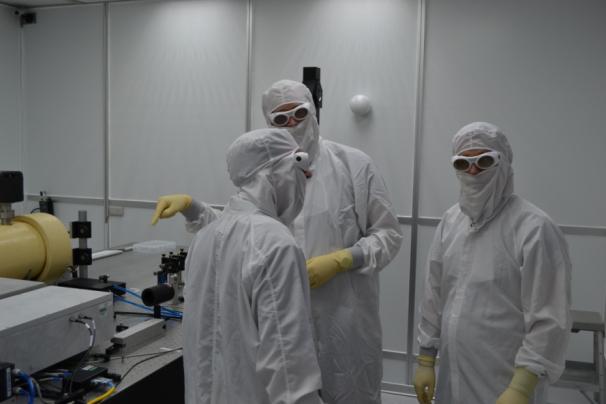 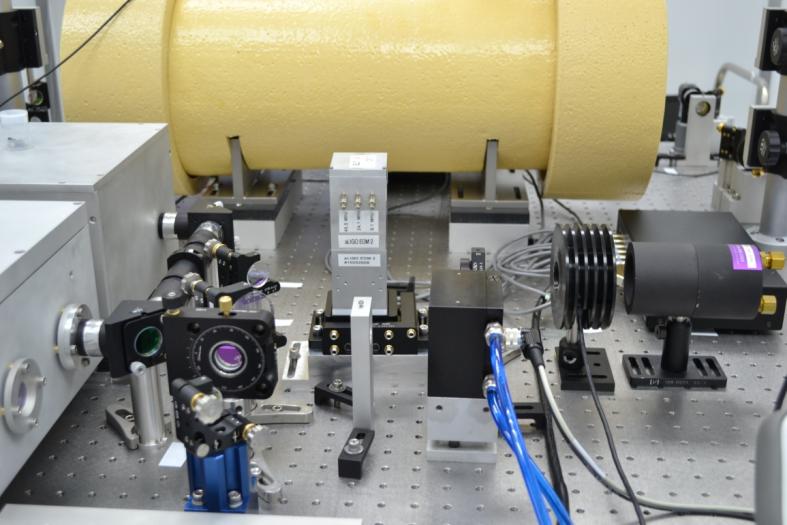 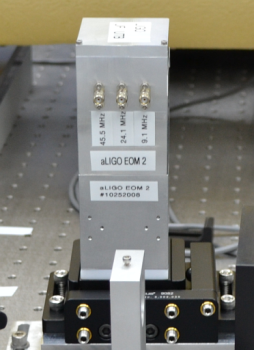 LIGO-G1200980
Modulation depth for 24 dBm drive
Some re-tuning wasdone 04/2012https://alog.ligo-la.caltech.edu/aLOG/index.php?callRep=3027
LIGO-G1200980
RFAM vs. PM
RFAM measurements with 24dBm drive







https://alog.ligo-la.caltech.edu/aLOG/index.php?callRep=3034
LIGO-G1200980
Installation at LHO 08/2012 Modulation depth for 24 dBm drive
https://alog.ligo-wa.caltech.edu/aLOG/index.php?callRep=3693
LIGO-G1200980
RFAM vs. PM
All went well







https://alog.ligo-wa.caltech.edu/aLOG/index.php?callRep=3695
LIGO-G1200980
What’s Next?
Re-tuning for LIGO India?
LIGO-G1200980
Modulation depth / RFAM LLO
LLO - Chris explanation:< https://alog.ligo-la.caltech.edu/aLOG/index.php?callRep=2901 >
PM vs freq:< https://alog.ligo-la.caltech.edu/aLOG/index.php?callRep=3027 >
AM at peak:< https://alog.ligo-la.caltech.edu/aLOG/index.php?callRep=3034 >

LHO - PM vs freq:< https://alog.ligo-wa.caltech.edu/aLOG/index.php?callRep=3693 >
AM at peak:< https://alog.ligo-wa.caltech.edu/aLOG/index.php?callRep=3695 >
LIGO-G1200980